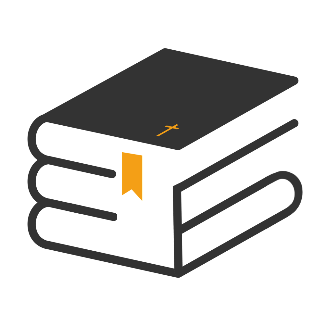 «Поиск учеников: отделы, мероприятия, малые группы»
Семинар #11
Программа обучения ШБ
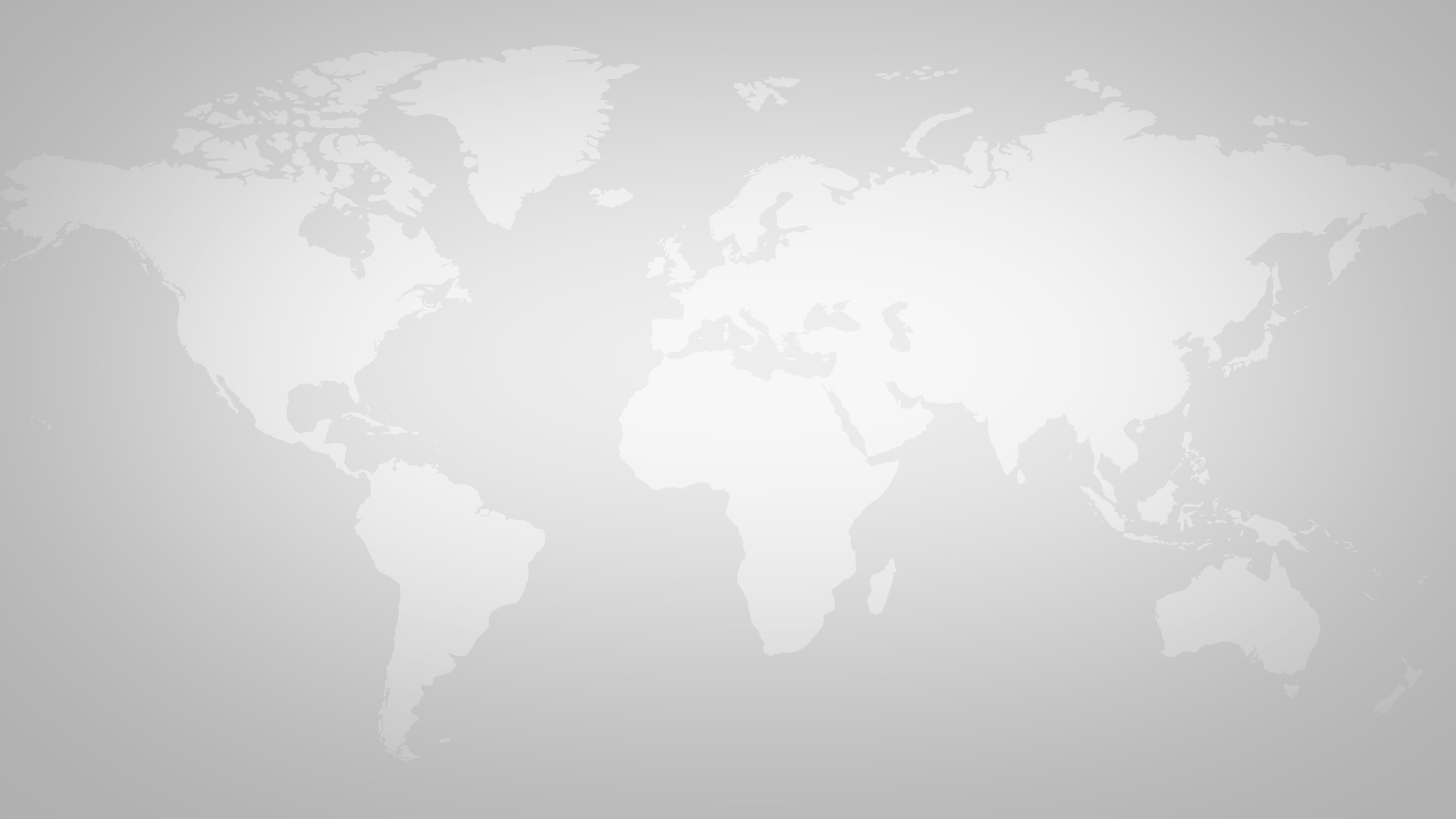 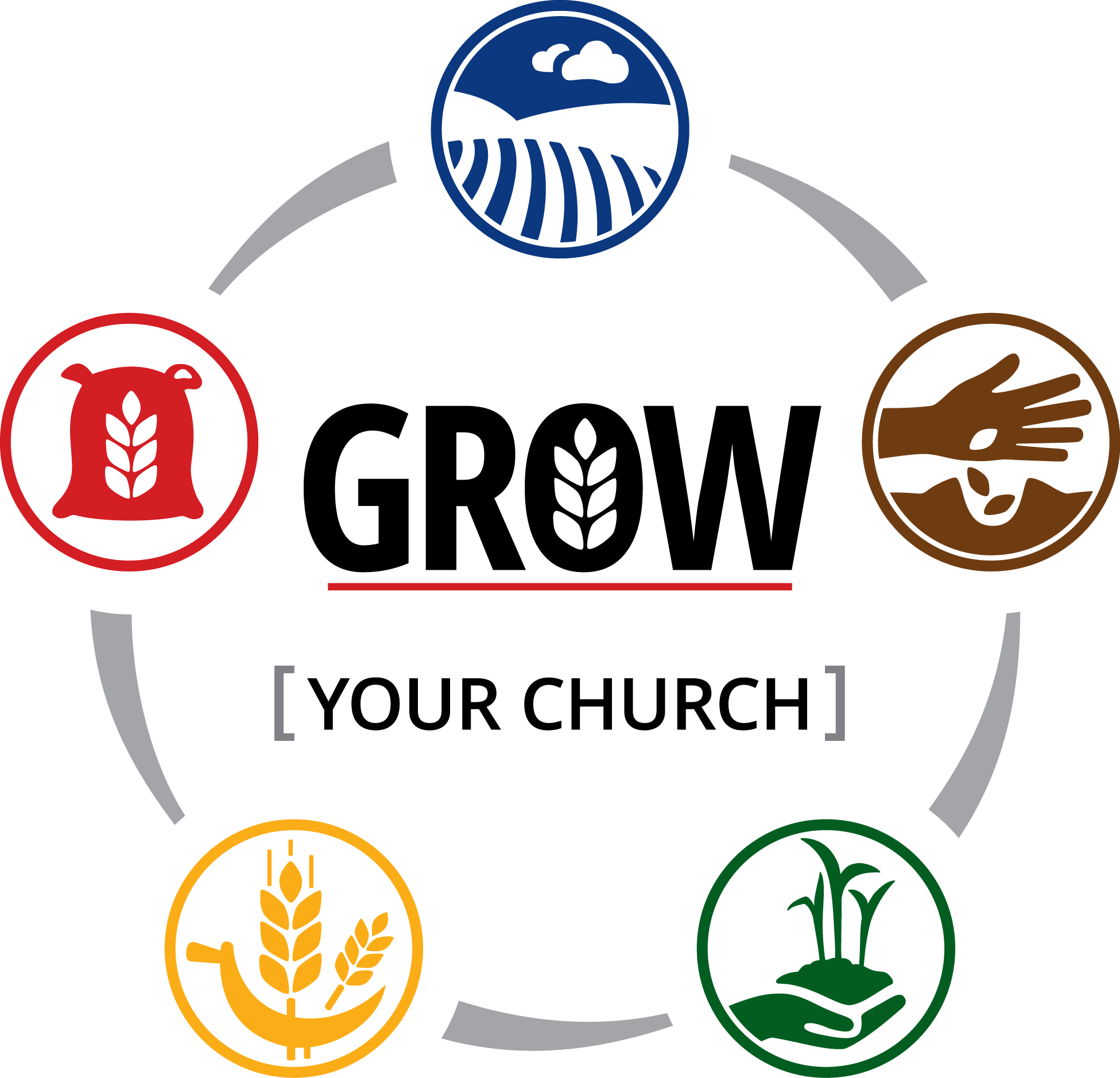 Модель роста
РОСТ
ВАША ОБЩИНА
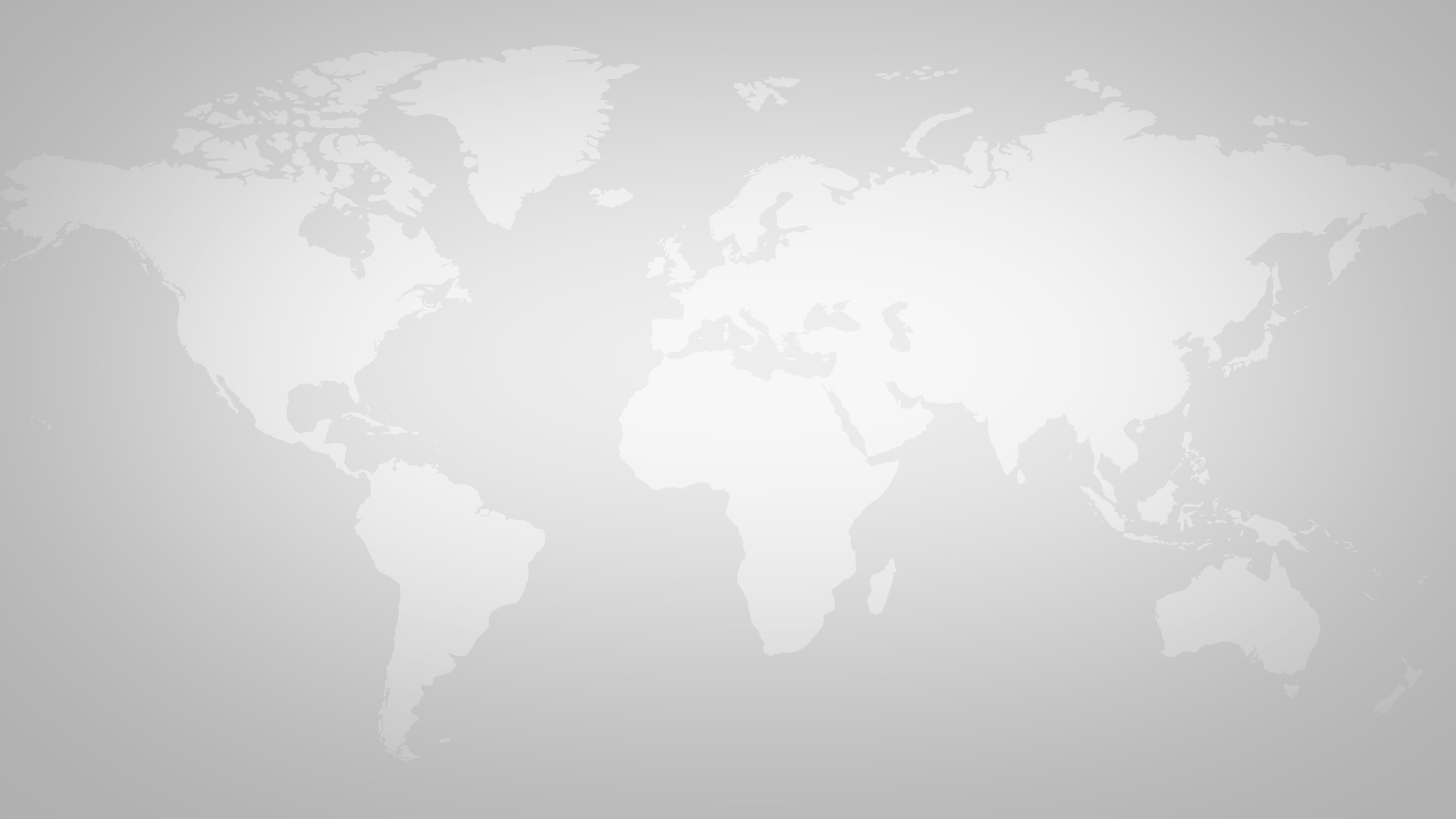 Модель роста
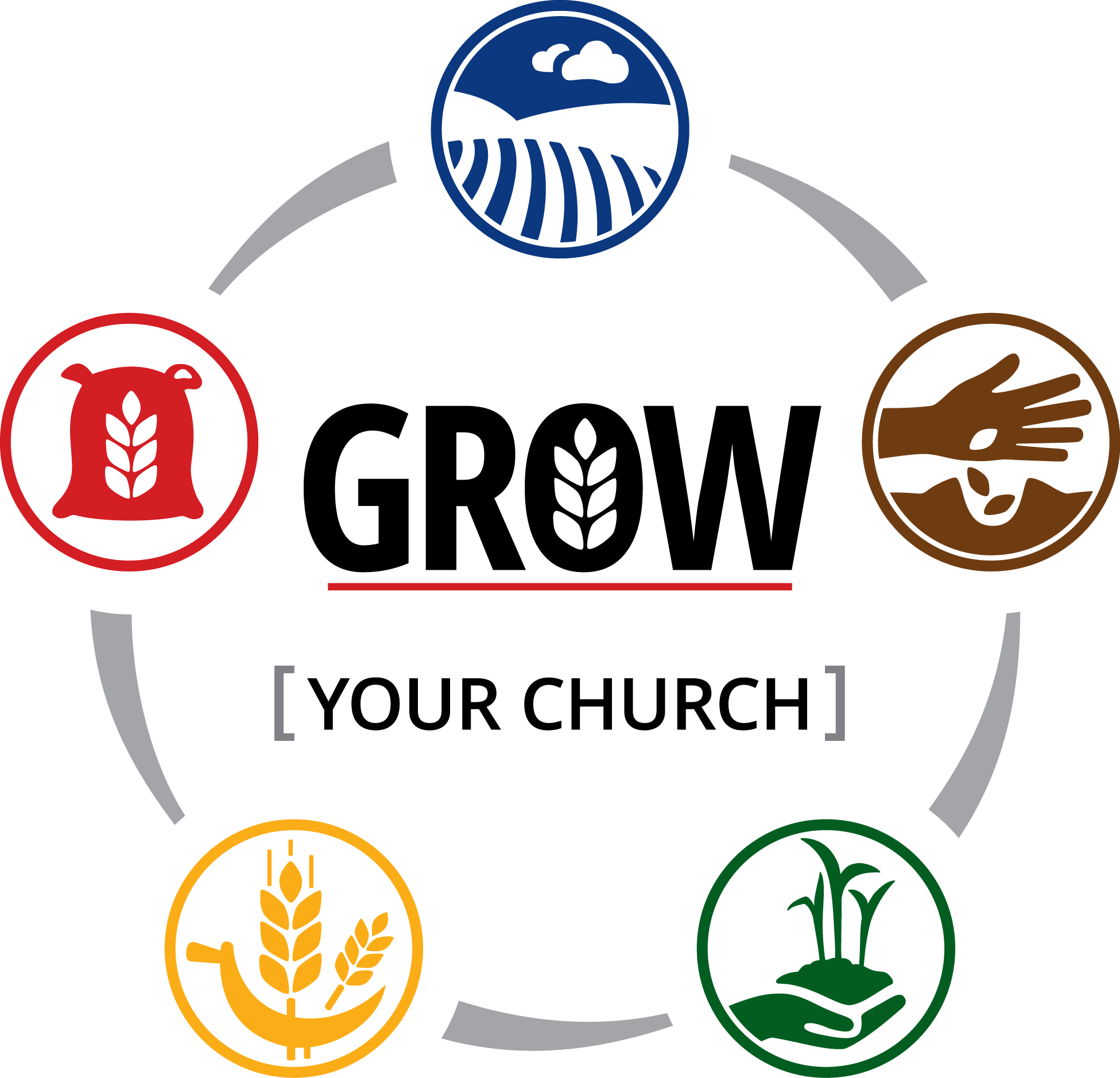 Поиск учеников
РОСТ
Поиск учеников
ВАША ОБЩИНА
ШКОЛА БИБЛИИ
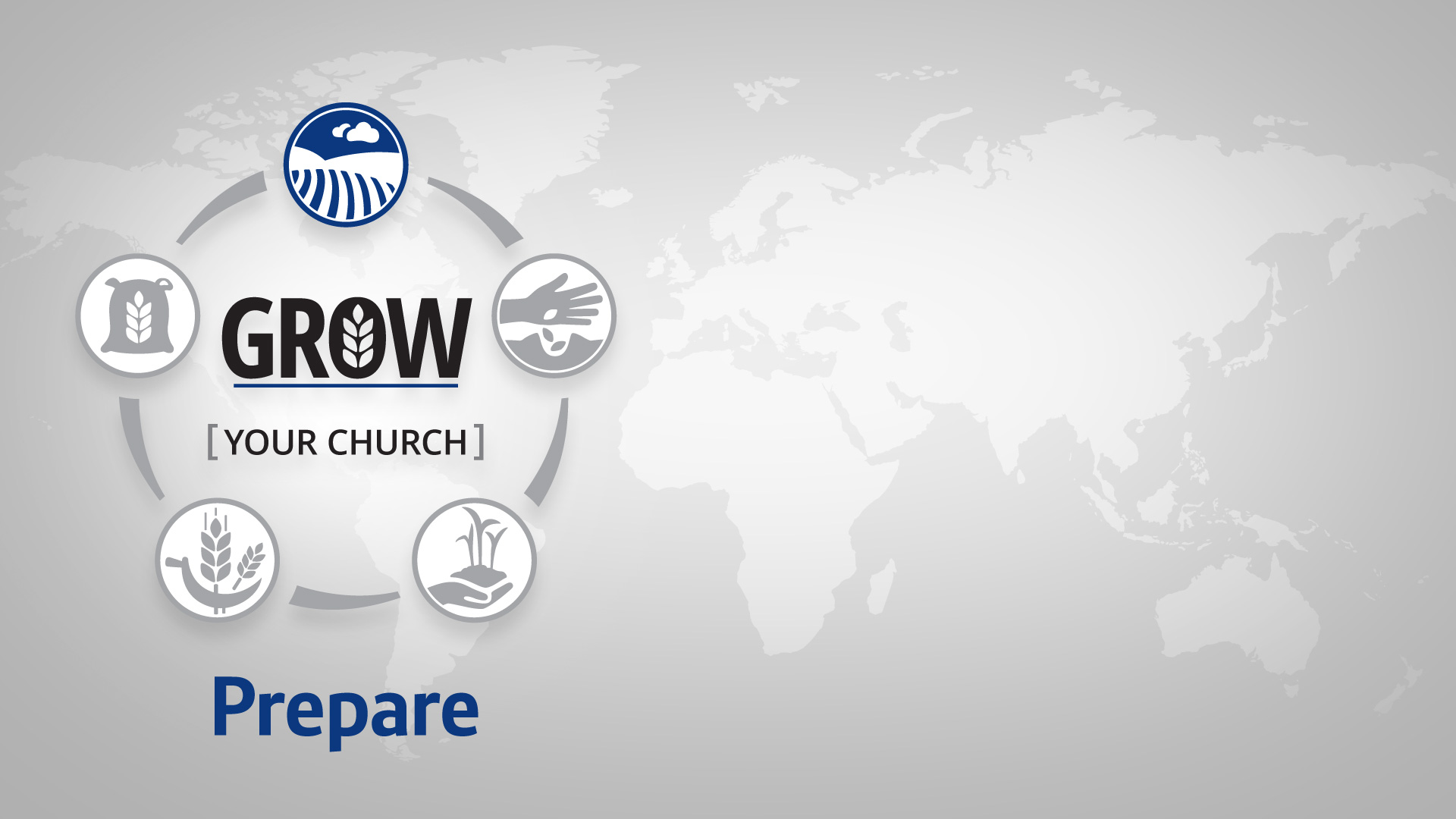 Подготовьте почву
Совершайте акции доброты;
Организуйте служение благотворительности, а также проведение служение целостного  подхода к здоровью
РОСТ
ВАША ОБЩИНА
Подготовка
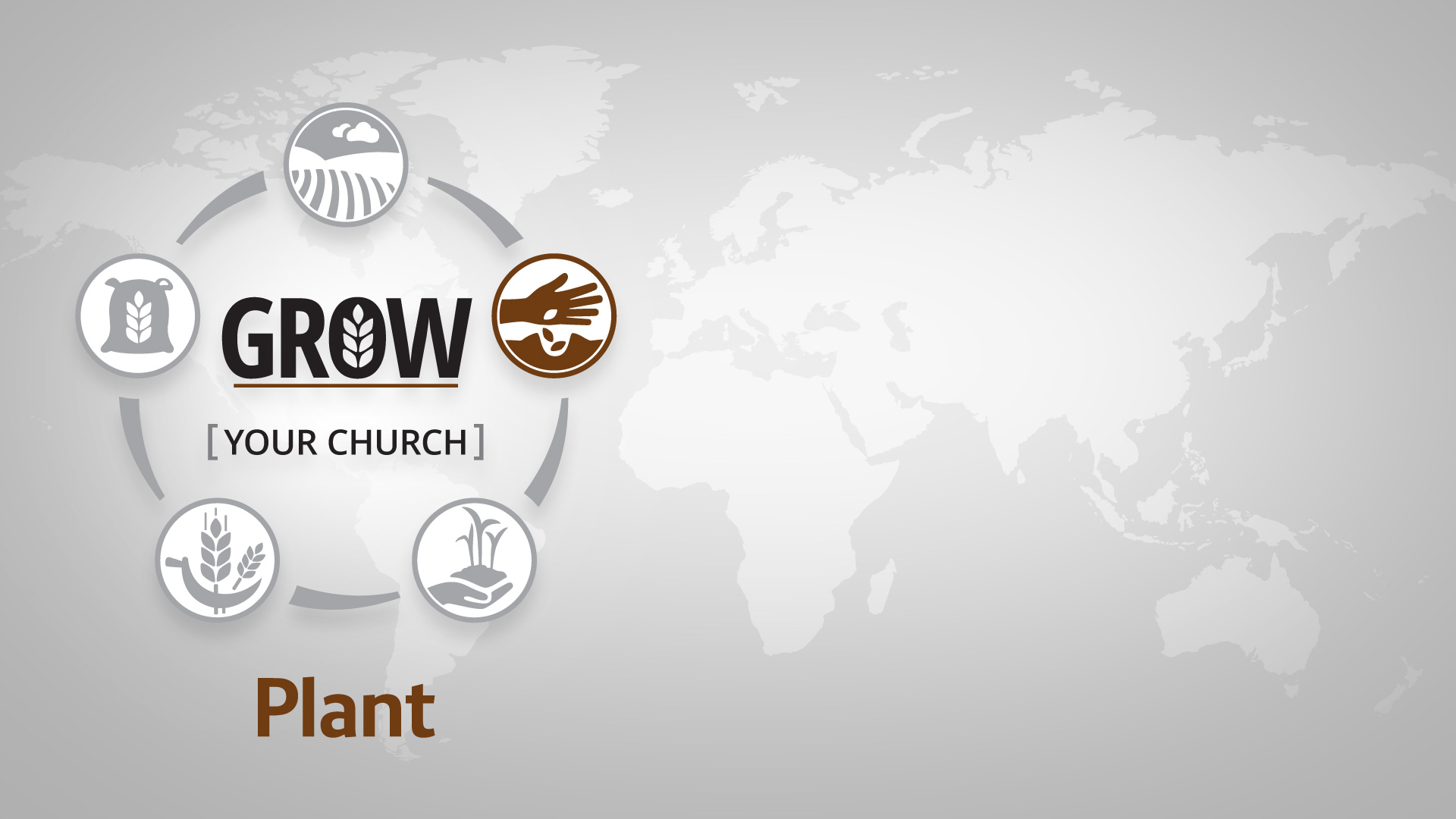 Сейте Слово
Общайтесь на духовные темы и делитесь опытами
Распространяйте духовную литературу и медиа ресурсы 
Приглашайте на мероприятия церкви
РОСТ
ВАША ОБЩИНА
Сеяние
Все отделы вносят свой вклад в поиск учеников
Каждый отдел в местной общине, составляя план работы на год, ставит цель: привести ___ учеников в Школу Библии;
Каждый отдел организовывает мероприятия так, чтобы пригласить новых людей в Школу Библии;
Цель каждого мероприятия отдела – новые ученики.
Музыкальный отдел
В программу музыкальных концертов, которые проводятся в общине, необходимо включать выступление пастора (пресвитера) или руководителя «Школы Библии», приглашающих к изучению библейских уроков. 
Посетителям можно вручить приглашения с информацией о «Школе Библии».
В фойе МД должна быть информация о ШБ.
Отдел здоровья, Адвентистское служение возможностей, АДРА
Во время социальных акций раздаются буклеты с приглашением в ШБ.
У волонтёров всегда есть приглашения НЕ на богослужения, НО для изучения Библии.
Все санатории, центры здоровья проводят на регулярной основе библейские уроки.
Все лекции о здоровье содержат приглашение в Школу Библии.
Отдел семейного служения
Все семейные встречи должны содержать приглашения в ШБ.
Комплекс мероприятий, направленный на приглашение неверующих членов семей к изучению библейских уроков. 
Приглашать не на богослужения, но изучать Библию (т.к. некоторые члены церкви многократно приглашали своих родных на различные церковные и евангельские мероприятия, а те порой отказывались прийти).
Посещения семей, где есть неверующие родственники очень важны.
Молодежный отдел
Пригласить в «Школу Библии» всех молодых людей, посещающих богослужения, но еще не заключивших завет с Господом.
Пригласить молодежь в ШБ молодежь и подростков, детей членов церкви, которые не посещают богослужения.
Все молодежные евангельские инициативы и проекты должны содержать приглашение молодым людям изучать библейские уроки. 
Еженедельные молодежные встречи в общине могут стать хорошим временем для групповых занятий по урокам.
Следопыты
Включить в программу занятий со следопытами библейские уроки «Так говорит Библия».
Вручать специальные нашивки за прохождение курса библейских уроков.
Бонусы (нашивки) за друзей, которых привели для изучения уроков.
Учить следопытов самих проводить библейские уроки.
Отдел женского служения
«За чашкой чая» содержит приглашение в Школу Библии.
Все мероприятия (встречи), где есть посетители или не-крещенные ориентируются для приглашения людей к изучению библейских уроков.

« Есть женщины, проявляющие особенные способности к проведению библейских чтений, они очень успешно доносят до других Слово Божье в его простоте. Они являются великим благословением, достигая многих матерей и их дочерей. Это - священная работа, и занятые ею достойны поощрения! (Э. Уайт, Письмо 108, 1910)
Диаконы и диаконисы
Посещая людей на дому или в больнице всегда, диаконы и диакониссы всегда нацелены на поиск учеников. 
На посещение следует брать с собой не только угощение (фрукты), но и несколько первых библейских уроков и Библию, которую возможно придется подарить.
Малые группы
Молиться о новых учениках.

На встречах МГ делиться опытами преподавания библейских уроков.

На встречах МГ в некоторых случаях могут изучаться библейские уроки.
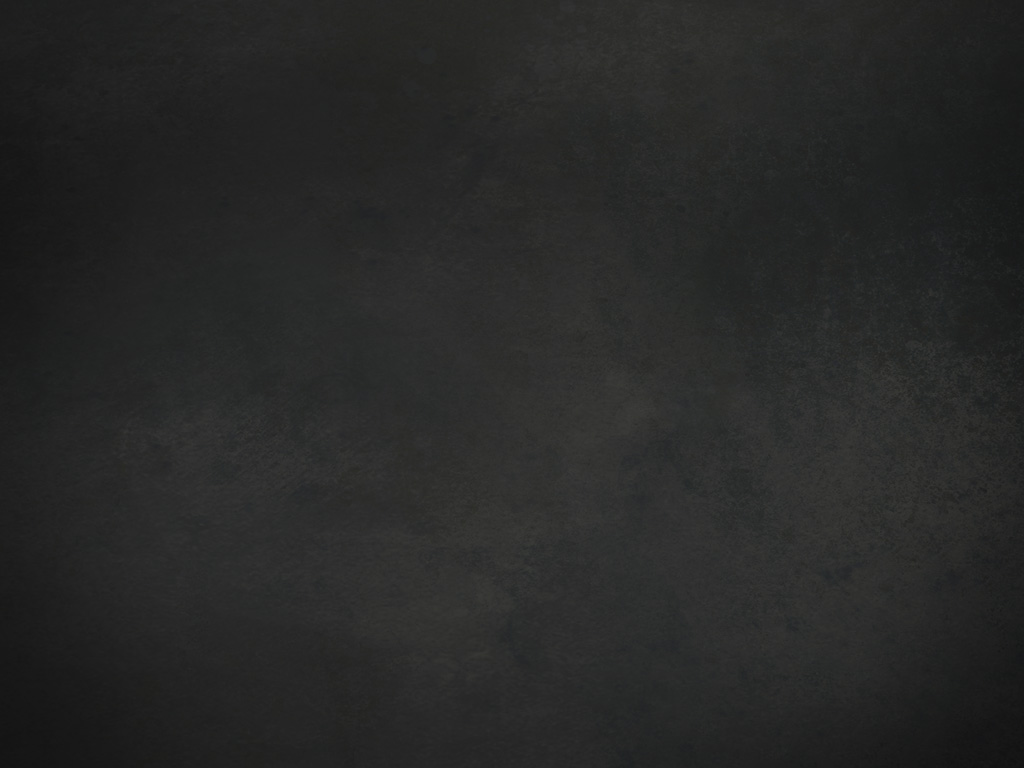 Центр влияния
Церковные собрания
Кулинарные классы
Литература
Концерты
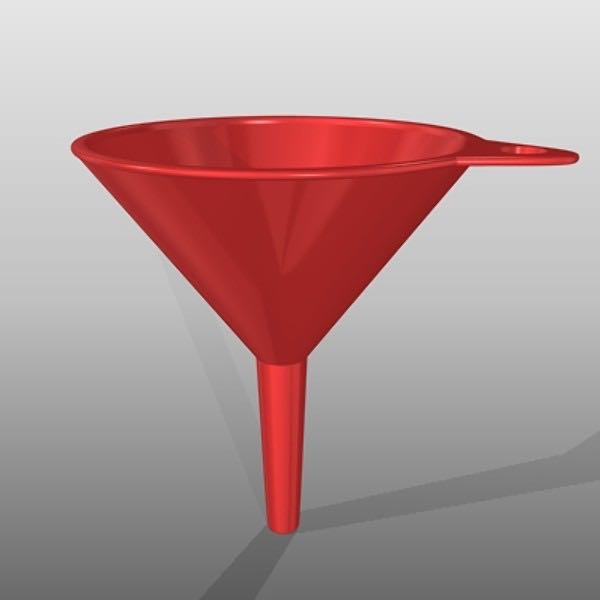 Школа Библии
Крещенный ученик
Все отделы,
все мероприятия вовлечены в поиск учеников.
«Самое наилучшее, чем служители могут помочь членам наших общин, заключается не в проповеди, но в планировании их работы. 
	Поручите каждому то, что он сможет сделать для других. Помогите всем, как получающим благодать Христа, увидеть, что у них есть прямая обязанность трудиться для Него. И пусть все, особенно новые члены, будут научены работе для Господа» 
	(Э.Уайт, Свидетельства для Церкви, т. 9, с. 82).
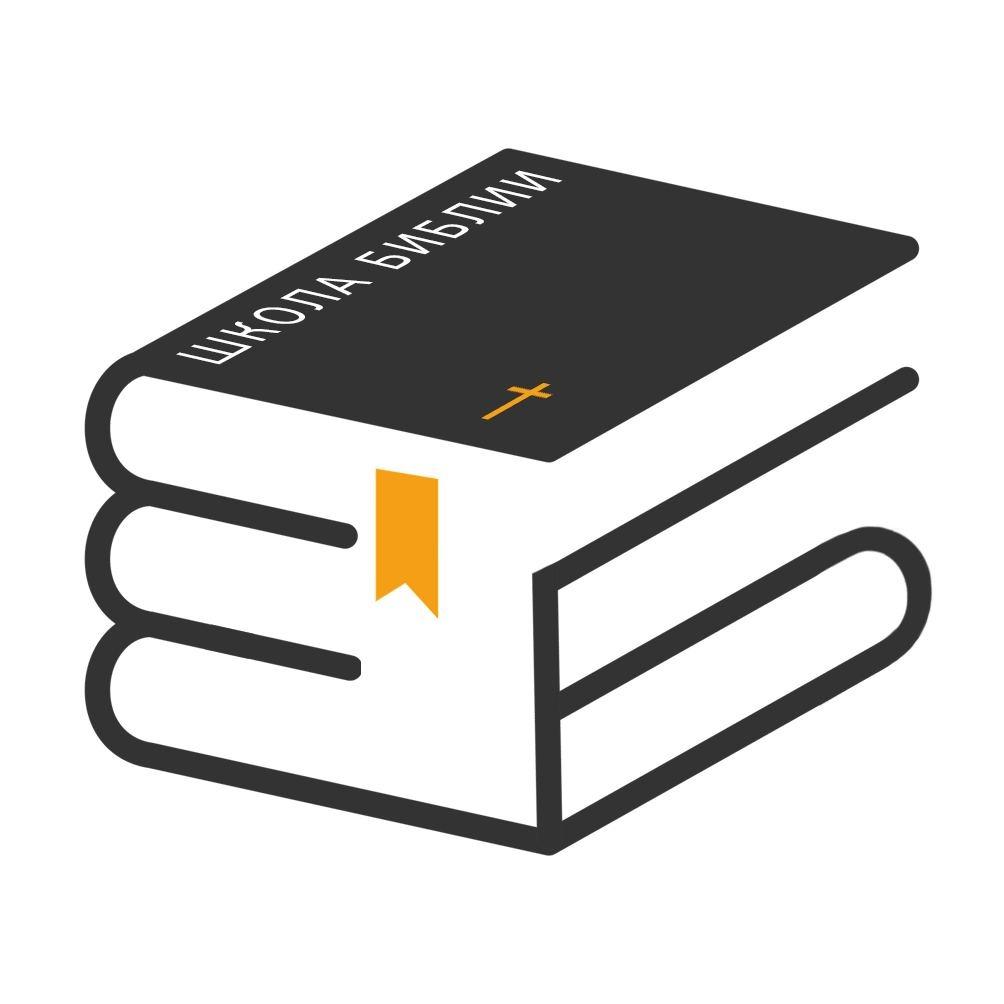